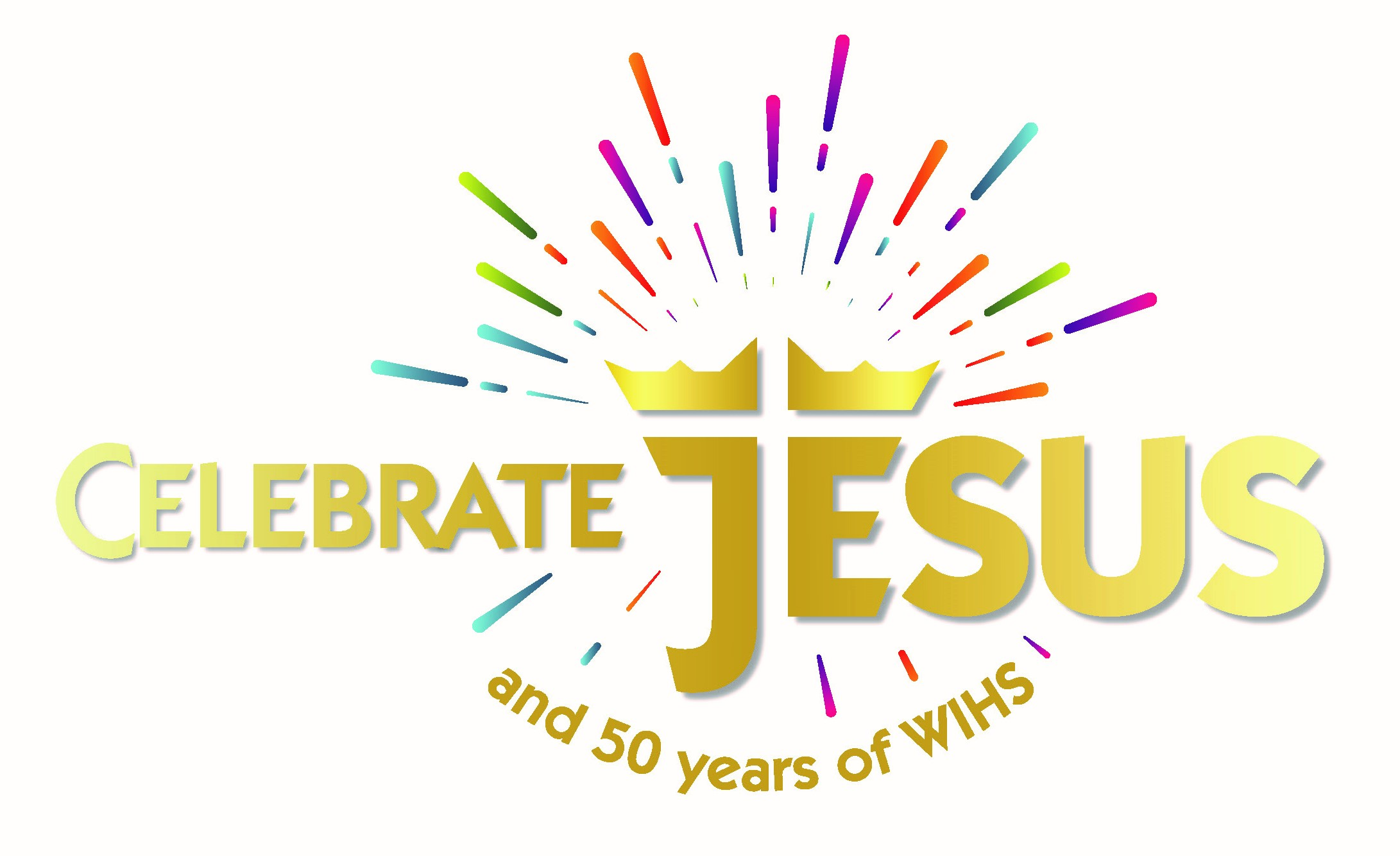 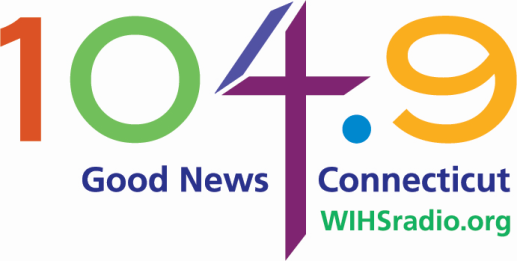 WIHS 104.9 FM Christian Radio 50th anniversary Gala & ExpoSaturday, September 28, 2019 from 4:30 to 8:30 pmat the Aqua Turf Club in Southington, CTFor details, call 860.346.1049 or visit WIHSradio.org today!